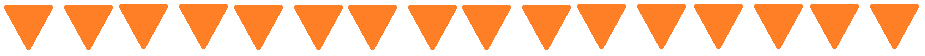 3/5
　   （日）
健康フェスティバル開催!!
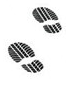 時間　8時45分（ウォーキング受付開始）～12時30分
場所　下田校区コミュニティセンター
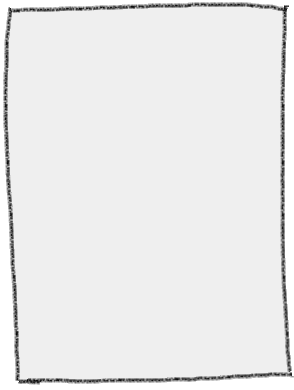 ★健康づくりウォーキング（小雨決行）	3K・5Kコース　9：00～10：20
　参加者へタオル進呈　※小雨時は3Kコースのみで実施。雨具の準備をお願いします。　　　　　　　　　　　　　　
　申込書を、2月24日（金）までに振興会事務局へ提出をお願いします。振興会ポストに投
　函頂いても結構です。
★健康講座　ヤクルト出張講座		10：30～11：30
　ウン知育教室　　ウンチは健康のバロメーター！
　理化学研究所のウンチ博士（辦野義己先生）考案のウンチと健康の関わりを学びます。
　「出すこと」を楽しく考えましょう。　プレゼントあり！
★健康相談コーナー　久留米市保健所精神保健チーム　9：30～1２：00
★お楽しみ抽選会　ハズレなし　（受付8：45～10：30）　　11：45～12：15
　受付にて抽選券をお渡しします。　　　　　　
★みんなの作品展示・販売　	8：45～12：30
　出店・出展者募集します。2月24日(金）までに振興会事務局へご連絡下さい。
★販売コーナー　格安にて販売　10：30～売り切れまで
　　　　　　 みかん
　　　　　　 アスパラガス　　　　　　　  いちご1パック
　　　　　　 ぱん
　（クロワッサン・あんぱん・メロンパンなど）
5,000円相当の肉が当たる!
100
　円
500
　円
11：30～
薬膳料理　
無料配食
100食限定
ウォーキングお申込書
下田校区まちづくり振興会　☎５５－２４１５